АЗБУКА ДОБРА
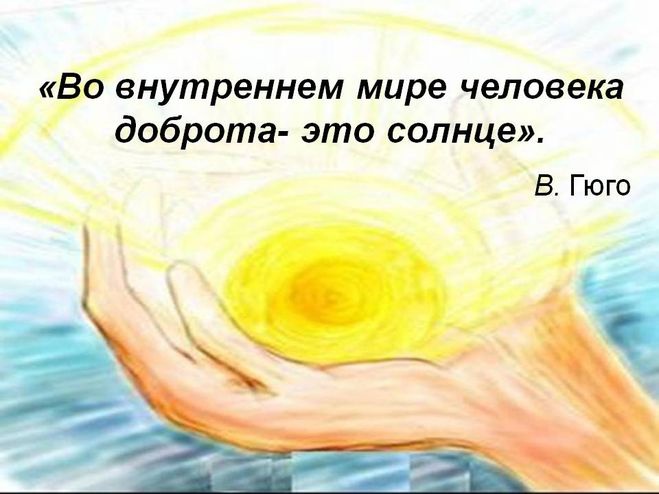 «Только хорошее»
Аккуратность
Внимательность 
Доброта 
Скромность
Отзывчивость 
Вежливость
Трудолюбие
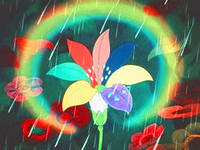 Доброта -  отзывчивость, душевность, 
расположение  к  людям; 
стремление  делать  добро    другим.
                      

Добро  - нечто  положительное, хорошее,
 полезное, противоположное  злу.
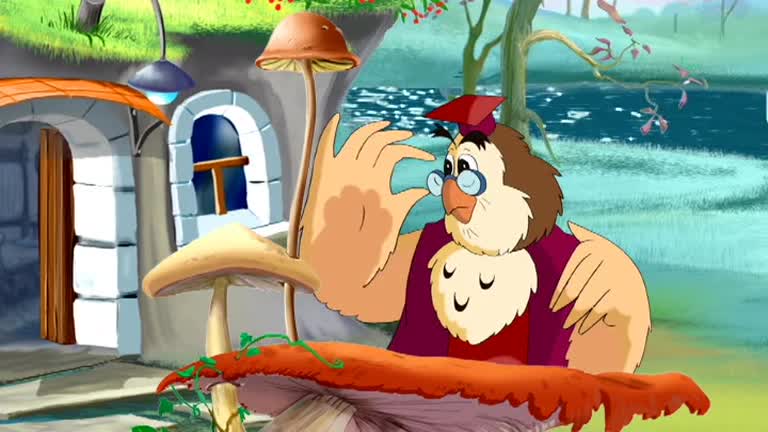 Добрые дела
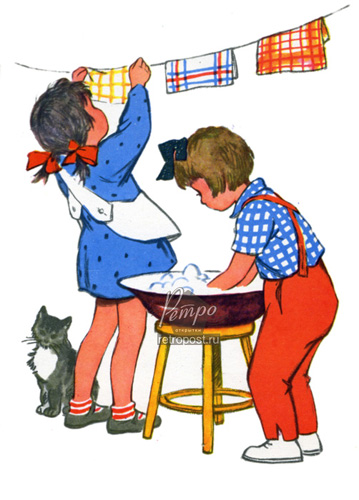 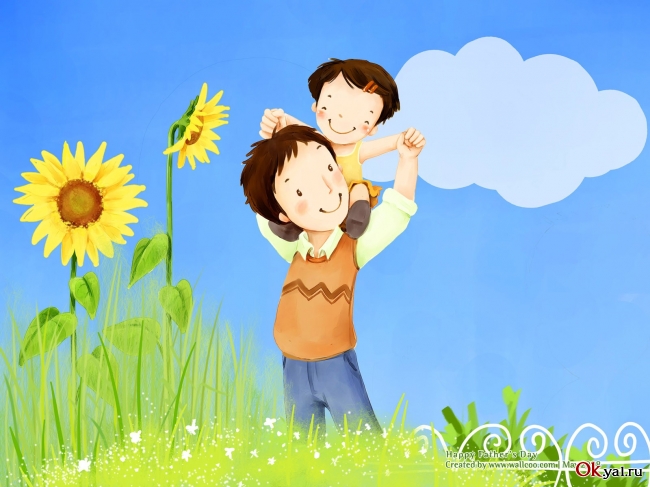 Не обижать  младших, любить  животных, 
помогать  по  дому, 
самостоятельно  обслуживать  себя
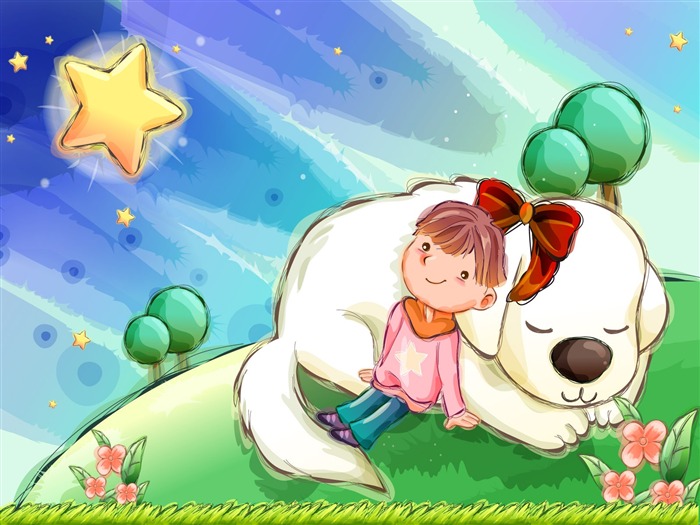 Валентина Осеева

«Просто старушка»


По улице шли мальчик и девочка. А впереди шла старушка. Было очень скользко. Старушка поскользнулась и упала. 
- Подержи мои книжки! - крикнул мальчик, передал девочке свою сумку и бросился на помощь старушке. Когда он вернулся, девочка спросила его: 
- Это твоя бабушка? 
- Нет, - ответил мальчик. 
- Мама? - удивилась подружка. 
- Нет! 
- Ну, тётя? Или знакомая? 
- Да нет же, нет! - ответил ей мальчик. - Это просто старушка!
Будьте  внимательны  к  пожилым  людям  дома 
 и  в  общественных  местах,
 никогда  о  них  не  забывайте – звоните, навещайте, 
поздравляйте.
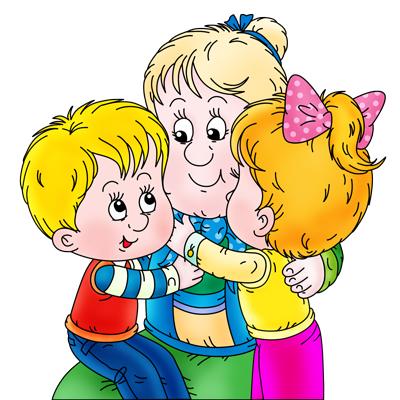 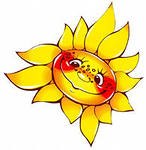 Пословицы
добро
 тому и жизнь мила
 пуста
 будешь сам без беды 
 злое – калечит
Доброе слово лечит, 
Доброта без разума
Злой не верит, что есть
Кто любит добрые дела, 
Делай другим добро –
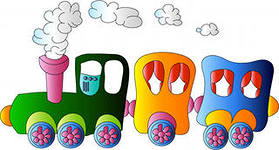 Им нужна наша помощь
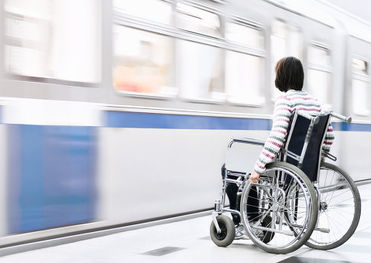 Д________________
О________________
Б________________
Р________________
О________________
Т________________
А________________
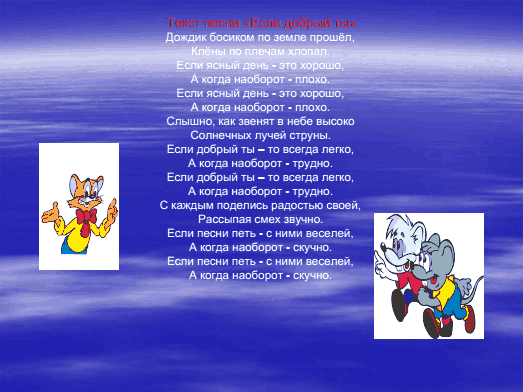 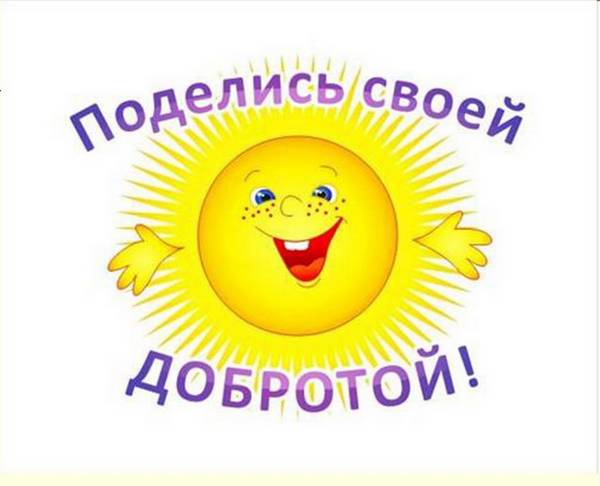